Physician Certifications: What You Don’t Know Can Hurt You
December 4, 2018
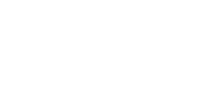 Presented by: Celeste Rininger RN, RAC-CT
Today’s Presenter
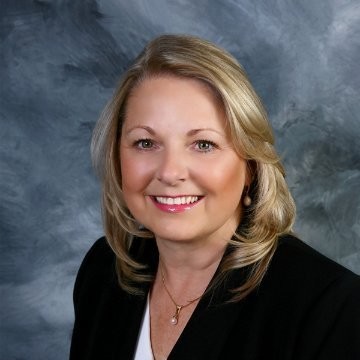 Celeste Rininger, RN, RAC-CTClinical Consultant
Objectives
Participants will be able to: 
Name the key components of the certification/recertification (cert/recert)
Identify what is an acceptable cert/recert statement
Identify reasons for claim/audit denials based on cert/recert
Question
TRUE OR FALSE?There is no appeal available if the cert/recert is not completed correctly.
ANSWER: TRUE
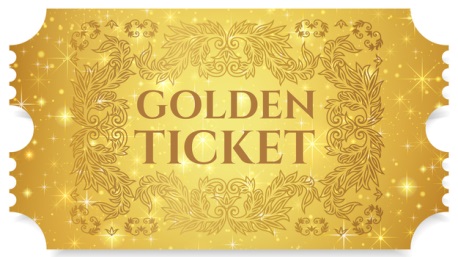 [Speaker Notes: This is the one area in LTC where there is no appeal process for an incorrect/incomplete cert/recert = it is your Golden Ticket to payment

Thus everyone should understand and receive training regarding cert/recert and documentation requirements of SNF]
Question
TRUE OR FALSE?Your process may mean the difference between payment and a denial.
ANSWER: TRUEShow me the money
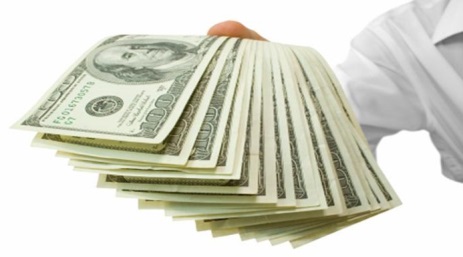 Skilled Nursing Services Requirements
Clinical Eligibility Requirements 
The beneficiary must have a need for, and receive medically necessary skilled care on a daily basis which is provided by or under the direct supervision of skilled nursing or rehabilitation professionals.
Skilled Nursing Services Requirements (cont.)
These skilled services can only be provided in an SNF setting.
Skilled services must be ordered and certified by the Attending Physician.
The services provided must be for a condition for which the client was treated for during the qualifying hospital stay or that arose while in the SNF for treatment of a condition for which the client was previously treated in the hospital.
[Speaker Notes: Attending Physician can include a PA/NP or a physician who has knowledge of the case and is willing]
How and When to Document Cert and Recert Statements
There is no specific format or procedure for documentation of the cert or recert statement(s), but to be considered an acceptable cert and/or recert statement, they must include specific items.
[Speaker Notes: “Can we create a UDA for our cert/recert” not recommended as each one would have to be signed individually, hard to track and very easy to identify dates if not completed per guidelines
Remember to include nursing services – what are you doing for the person via nursing?  Can’t just be therapy services or they could be at home!]
Cert/Recert Statements
A physician must certify or recertify on a regular scheduled basis supporting medical necessity that a resident requires particular treatments or care. 
 Question: Can another physician such as the Medical Director sign the certification/recertification? 
Answer: Yes, if the physician has knowledge of the case and is willing to sign. However, generally this should be completed by the physician of record.
[Speaker Notes: “Can we create a UDA for our cert/recert” not recommended as each one would have to be signed individually, hard to track and very easy to identify dates if not completed per guidelines
Remember to include Nursing services – what are you doing for the person via nursing?  Can’t just be therapy services or they could be at home!]
How and When to Document the Cert/Recert Statements
All of the required information is included in the individual’s medical record; and
 Continued post-hospital extended care services are medically necessary.
[Speaker Notes: *** Why is the person in your facility?  What are the Skilled needs- there must be a necessary nursing need or they could be at home- do not forget to include the nursing reasons for skilled care!!! What is the length of stay the person is expected to remain in your facility requiring skilled services? Generally set for 30 days as that follows with the 2 and 3rd recert.  What are the discharge plans?  And is this stay for a reason that occurred during the hospitalization or related to?]
Typical Cert/Recert
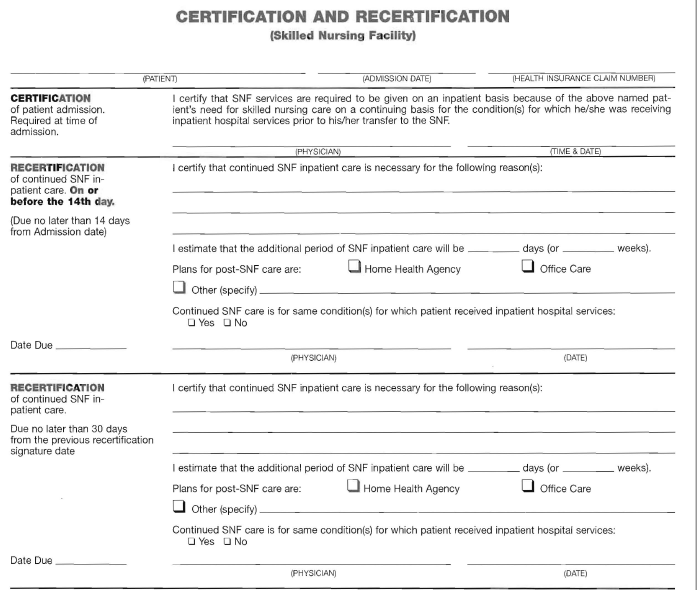 Required Time Frames for Cert/Recert Statements
The certification must be obtained at the time of admission or as soon thereafter as is reasonable and practicable. 
 The first recertification is required no later than the 14th day of post-hospital SNF care. (e.g., admission date to the SNF).
 Subsequent recertifications are required at least every 30 days after the first recertification.
[Speaker Notes: Generally 3 day’s for initial cert is acceptable
The initial and first recertification may be signed at the same time.  Note the date for the next recertification is based on the date signed with the first recertification.]
Who Should have Cert or Recert
Any person entering your facility with a skilled service provider should have a cert/recert. 
Medicare A
Medicare Advantage
Insurance
 Payers change and/or they could have been communicated incorrectly. If you don’t have the required/completed cert/recert, you will forfeit payment.
Cert/Recert
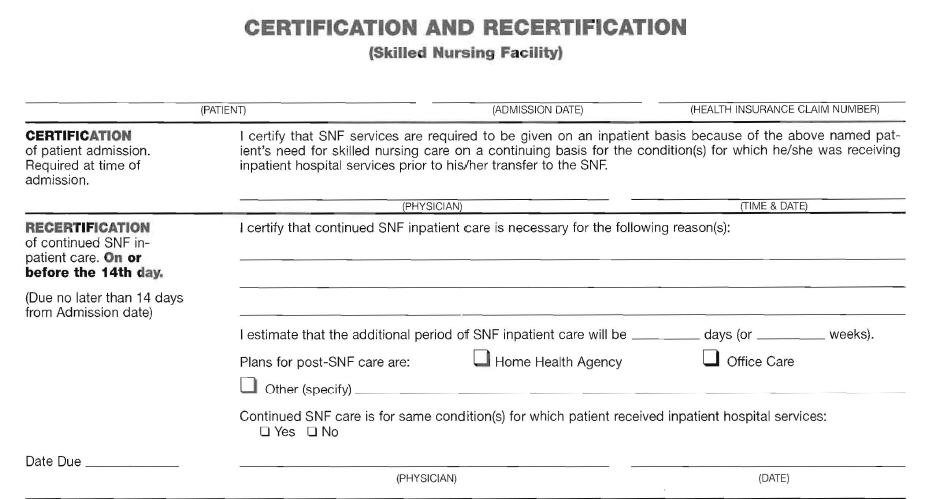 [Speaker Notes: Generally 3 day’s for initial cert is acceptable
The initial and first recertification may be signed at the same time.  Note the date for the next recertification is based on the date signed with the first recertification.]
Required Time Frames for Cert/Recert Statements
Delayed Certs  
SNFs are expected to obtain timely cert and recert statements. However, delayed certs and recerts will be honored where there has been an isolated oversight or lapse. Delayed certs and recerts must include an explanation for delay and any medical or other evidence the SNF considers relevant to explain the delay.
[Speaker Notes: NOT the norm and must include the documented explanation for the delay.]
What is Included in an Acceptable Cert Statement?
An acceptable cert statement must contain the following information:
The individual needs skilled nursing care (furnished directly by or requiring the supervision of skilled nursing personnel) or other skilled rehabilitation services;
 Such services are required on a daily basis;
[Speaker Notes: What is nursing doing for them?  Care Plan, observation, injections, BS monitoring, wound care, ATB, respiratory care, etc.]
What is Included in an Acceptable Cert Statement? (cont.)
Such services can only practically be provided in a SNF or swing-bed hospital on an inpatient basis;
 Such services are for an ongoing condition for which the individual received inpatient care in a hospital; and
 A dated signature of the Certifying Physician or NPP is required.
The dates contained/obtained on the cert/recert must be in the handwriting of the Certifying Physician or NPP; must be legible; and must reflect the date you begin to count from for your next recert.
[Speaker Notes: Signature and dates must be legible]
Cert/Recert
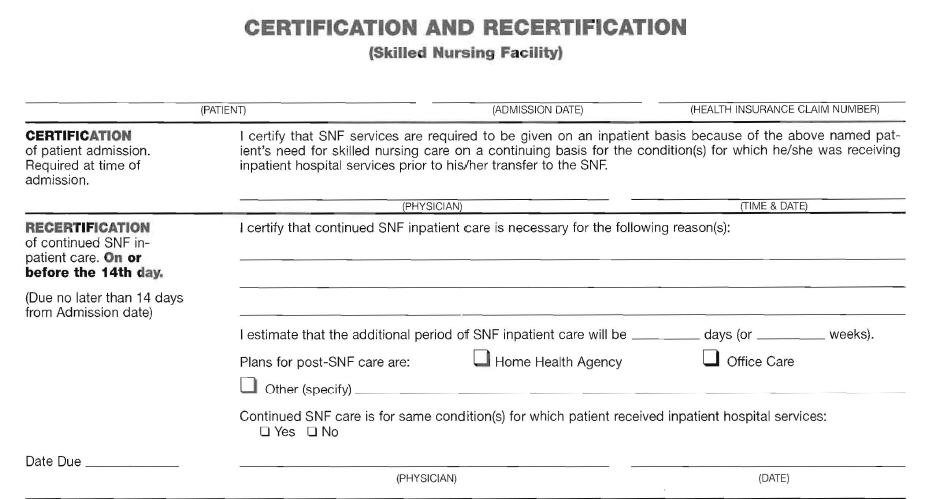 [Speaker Notes: Generally 3 day’s for initial cert is acceptable
The initial and first recertification may be signed at the same time.  Note the date for the next recertification is based on the date signed with the first recertification.]
What is Included in an Acceptable Recert Statement?
A recert statement must contain the following:
The reasons for the continued need for post-hospital SNF care; 
The estimated time the individual will need to remain in the SNF;
Plans for home care, if any;
What is Included in an Acceptable Recert Statement? (cont.)
A recert statement must contain the following:
Indication if the reason for continued need for services is a condition that arose after admission to the SNF (and while being treated for an ongoing condition for which the individual received inpatient care in a hospital) this must be indicated; and
A dated signature of the Recertifying Physician or NPP.
Common Cert/Recert Challenges
Cert: Doctor does not sign timely and/or date.
 Note the signature AND date must be in the physician’s handwriting and must be legible.
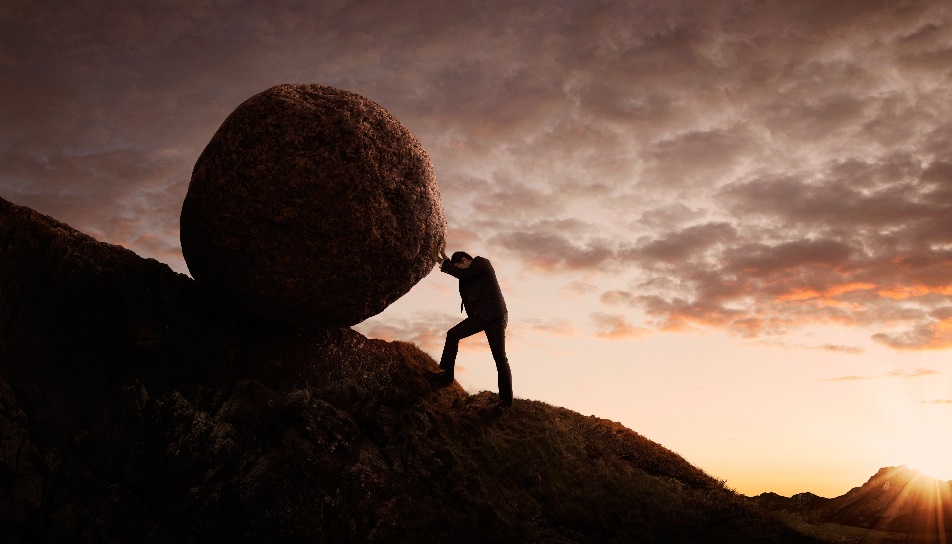 [Speaker Notes: Generally 3 day’s for initial cert is acceptable
The initial and first recertification may be signed at the same time.]
Common Cert/Recert Challenges (cont.)
Understanding what needs to be included in the recert (skilling needs should include nursing and each therapy with detail, estimated skilled stay, plans for post-SNF, care continued for condition treated in hospital or that arose while being treated for such).
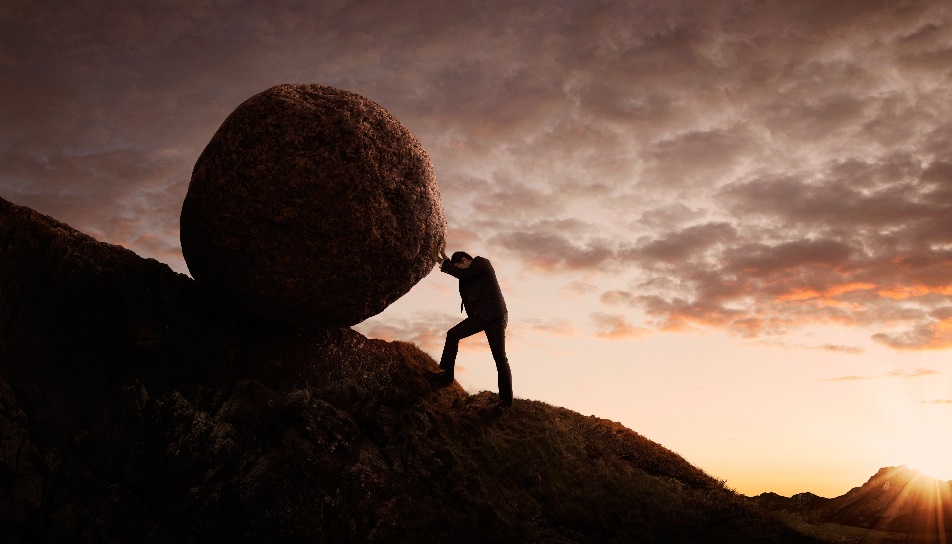 [Speaker Notes: Generally 3 day’s for initial cert is acceptable
The initial and first recertification may be signed at the same time.  Note the date for the next recertification is based on the date the first recertification is signed.]
Common Cert/Recert Challenges (cont.)
One more time:
Timing of the certs/recerts.
 Signature and date by the physician, NP or CNS—in their own handwriting.
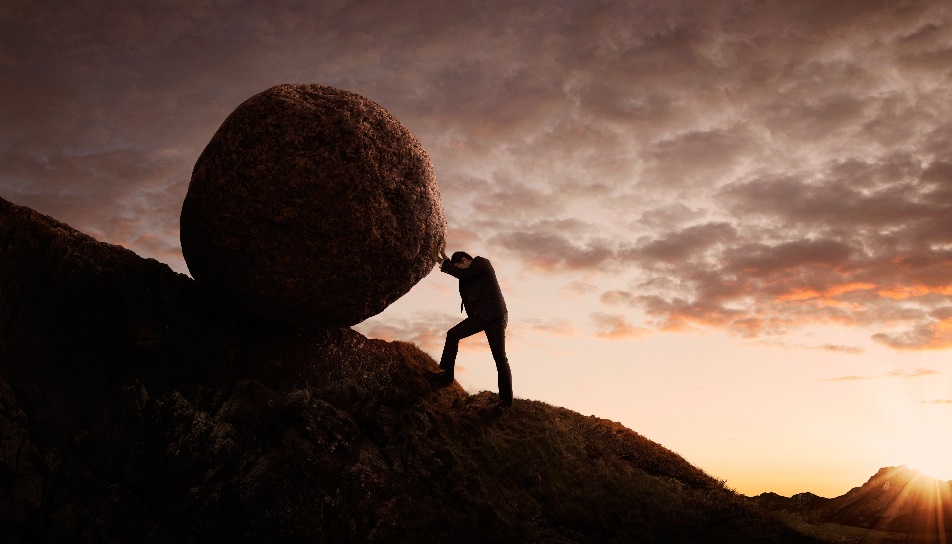 Supporting Documentation
Supporting documentation of skilled services provided is an absolute for all disciplines, including Nursing Skilled Services.
 Physician progress notes should also reflect the skilled services.
 Orders for skilled services must be obtained/signed.
[Speaker Notes: Physician PN- not just “PT” when all three disciplines are in  & don’t forget Nursing!
COP requires daily documentation which clearly identifies the skilled service(s) being provided for that resident]
Examples of Certs/Recerts
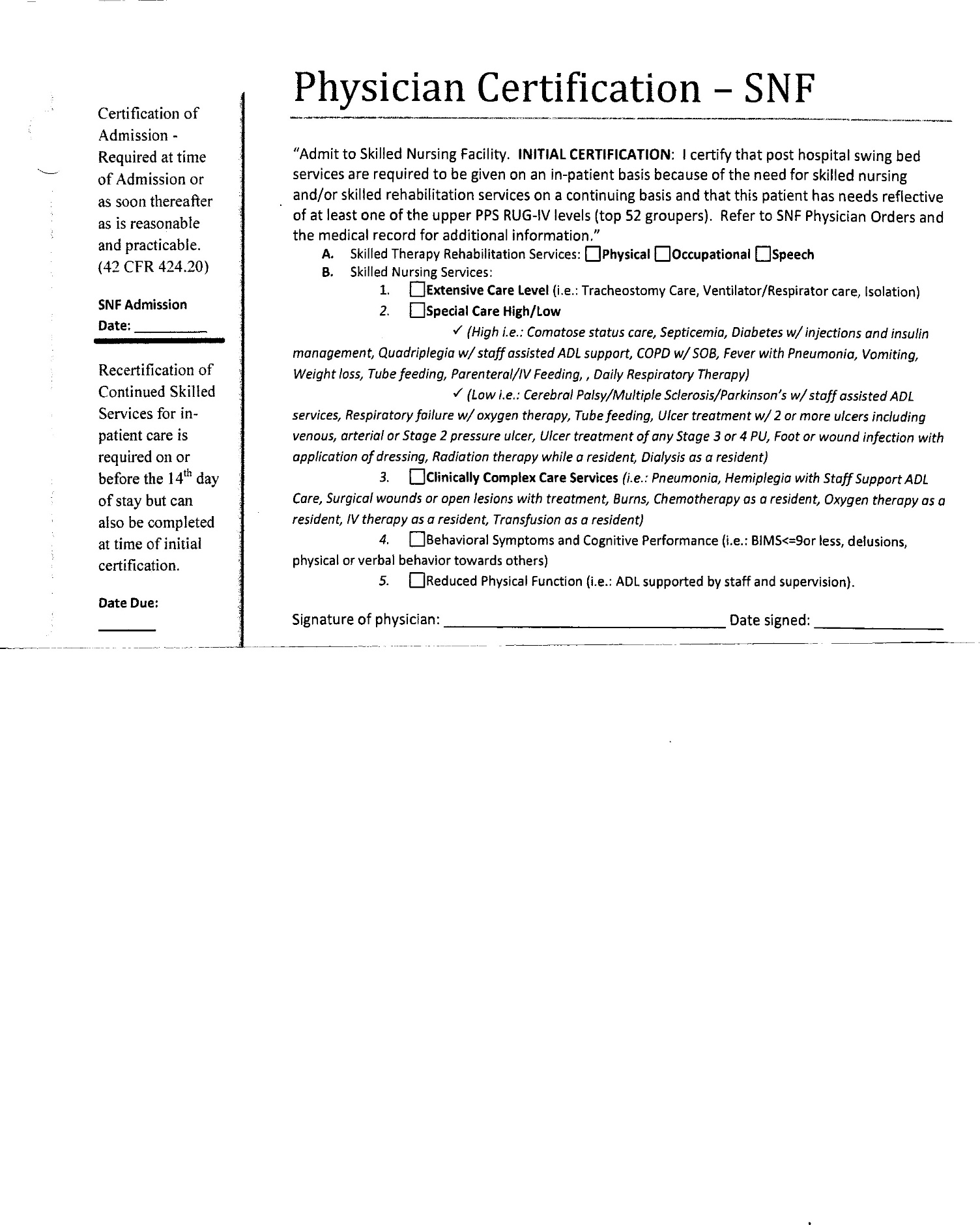 [Speaker Notes: This is not resident specific]
Examples of Certs/Recerts (cont.)
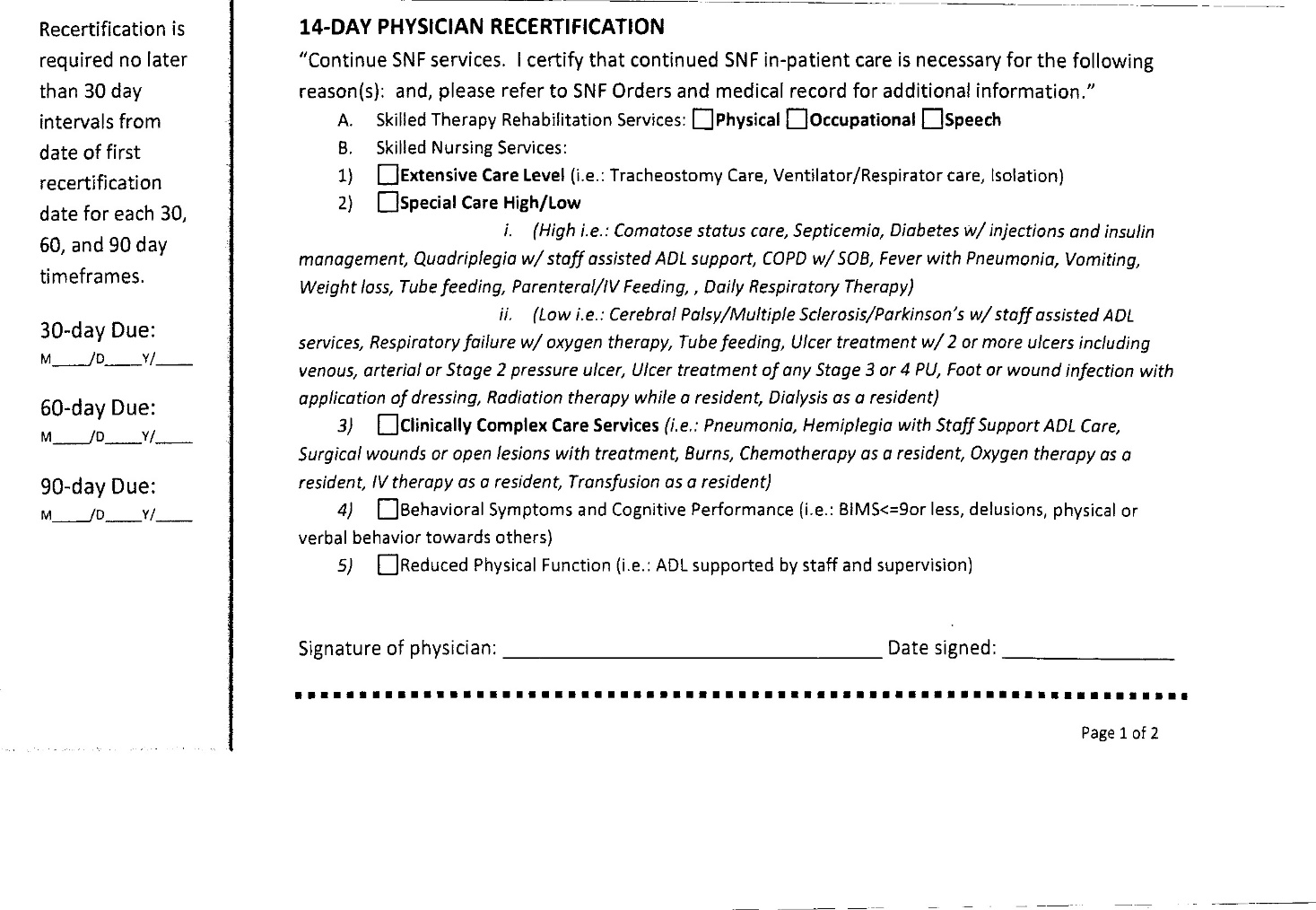 [Speaker Notes: Not resident specific,  where are the other requirements such as discharge plan length of skilled stay???]
Examples of Certs/Recerts (cont.)
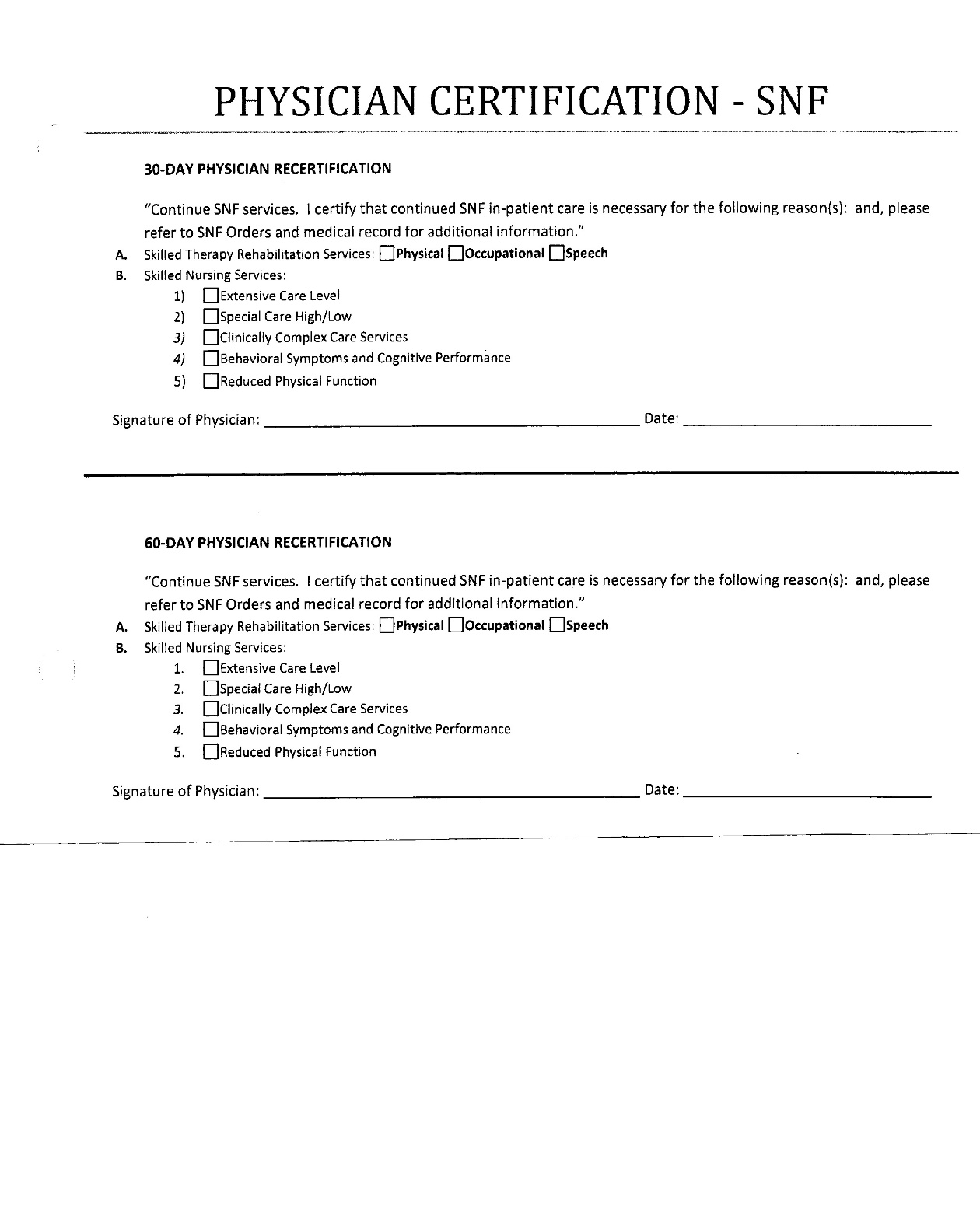 [Speaker Notes: Not resident specific,  where are the other requirements such as discharge plan length of skilled stay???]
Examples of Certs/Recerts (cont.)
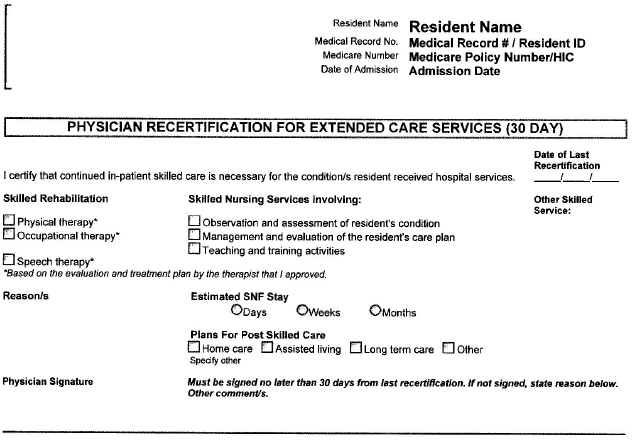 [Speaker Notes: Another option- DATE MISSING from physician signature.]
Permission to Bill
One of the Requirements of Participation (RoP) for coverage and billing of skilled services in an SNF is that a physician, NP or CNS has certified the need for services in the SNF. Failure to obtain such certification would preclude the SNF from billing the services to Medicare (or Medicare Advantage/Insurance following Medicare guidelines) for reimbursement.  
 CMS expects SNFs to certify the presence and completeness of such before submitting a claim for reimbursement.
[Speaker Notes: You should be validating the Cert/Recertification’s are being completed during UR and at Triple Check]
Permission to Bill (cont.)
Although SNFs are not required to transmit the physician cert and recert information to validate coverage, these documents will be requested upon any type of medical review to validate that the requirements have been met.
 If a claim is submitted before there is a signed cert or recert, it is a technical denial with no appeal rights.
[Speaker Notes: At Richter, don’t be surprised if you are requested to submit your Cert/Recertification prior to submitting claims for any given period.]
Example of Incomplete Cert/Recert
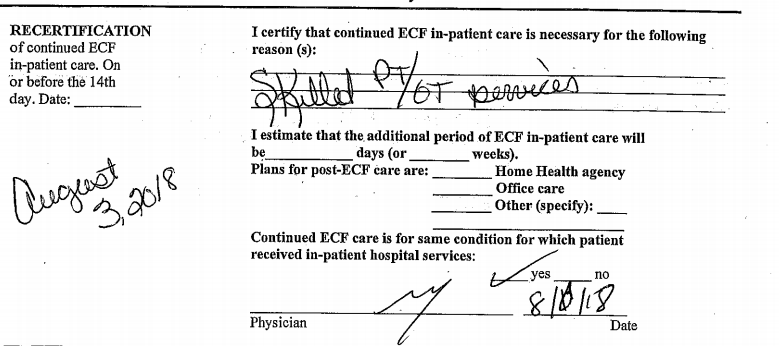 [Speaker Notes: Can you identify at least 4 items that are incorrect with this cert?]
Example of Incomplete Cert/Recert (cont.)
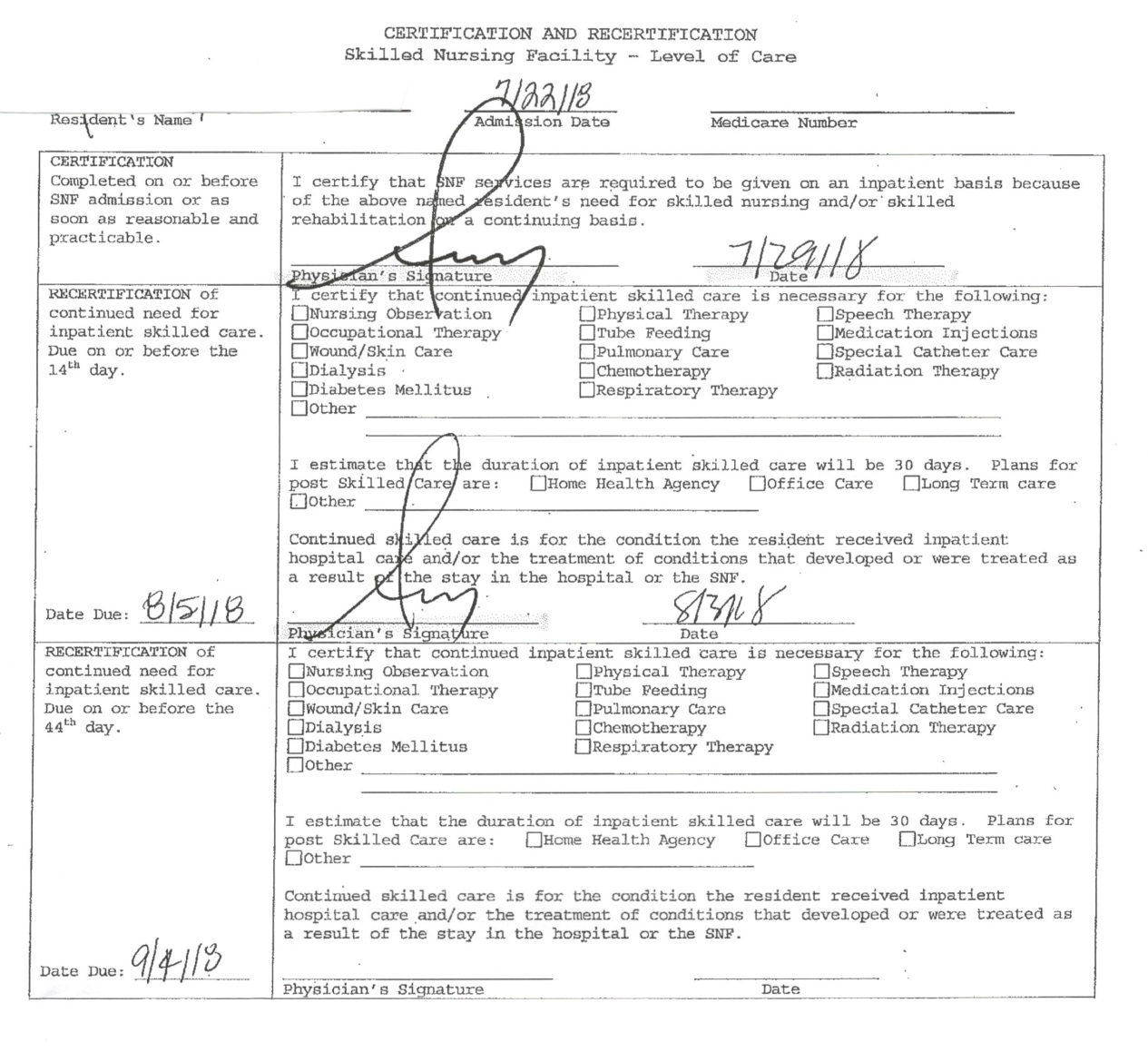 [Speaker Notes: There are at least 6 items wrong with this cert, can you identify them?   (MCR/MGD #blank, date physician signed original cert >3 days, skilled services blank, post discharge blank, recert dated 8/3/18 which means next recert would be required by 9/1/18 not 9/4 which would have invalidated the next recert).]
Example of Incomplete Cert/Recert (cont.)
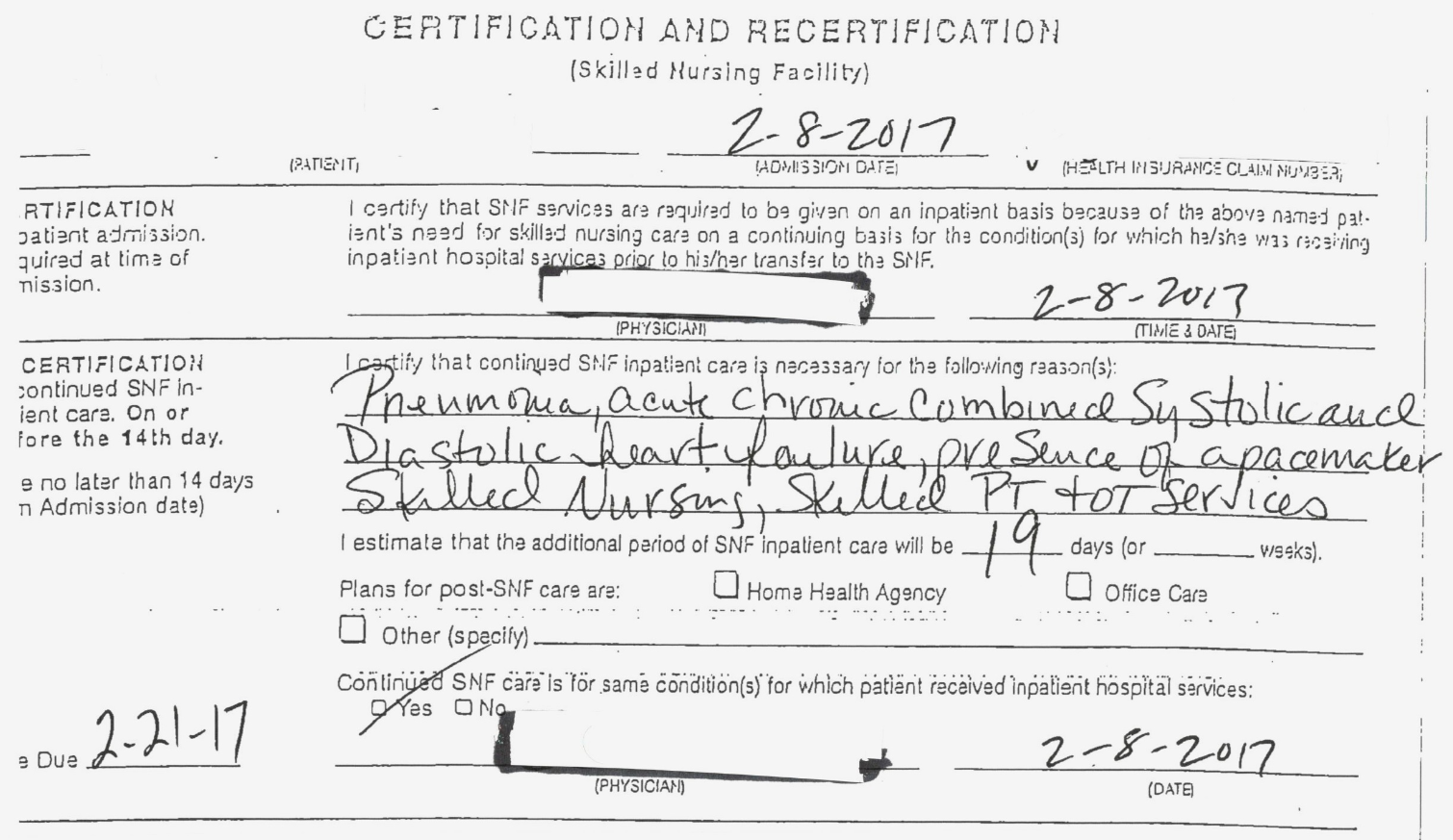 [Speaker Notes: What’s wrong with this cert? minimum 3 items incorrect]
Storing of the Cert/Recert
How and where will you store your Golden Ticket?
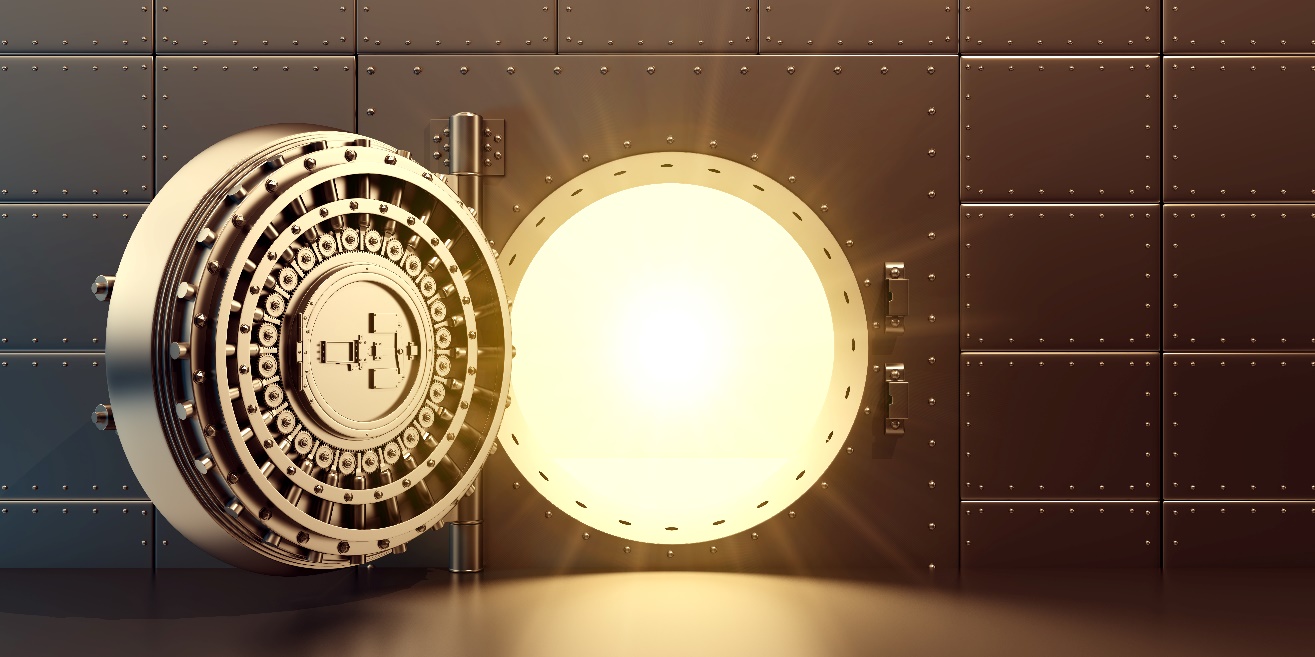 [Speaker Notes: Suggest copy scanned to documents folder if using PointClickCare®, original to BO folder]
Recap
Physician cert/recert cannot be appealed.
 Must be completed fully/timely with signatures and dates of the physician or NPP.
 Richter Triple-Check process.
Recap
A review of the cert/recert with Triple Check/claim submission and at time of discharge is highly recommended.  
 Review of the cert/recert should be completed by a person not responsible for the certs/recerts but who understand the requirements.
Additional Resources
The Physician Certification and Recertification for Extended Care Services in the “Medicare Benefit Policy Manual,” Chapter 8, Section 40: https://www.cms.gov/Regulations-and-Guidance/Guidance/Manuals/downloads/bp102c08.pdf on the CMS website

MLN Matters Number SE1428 Revised
Questions?
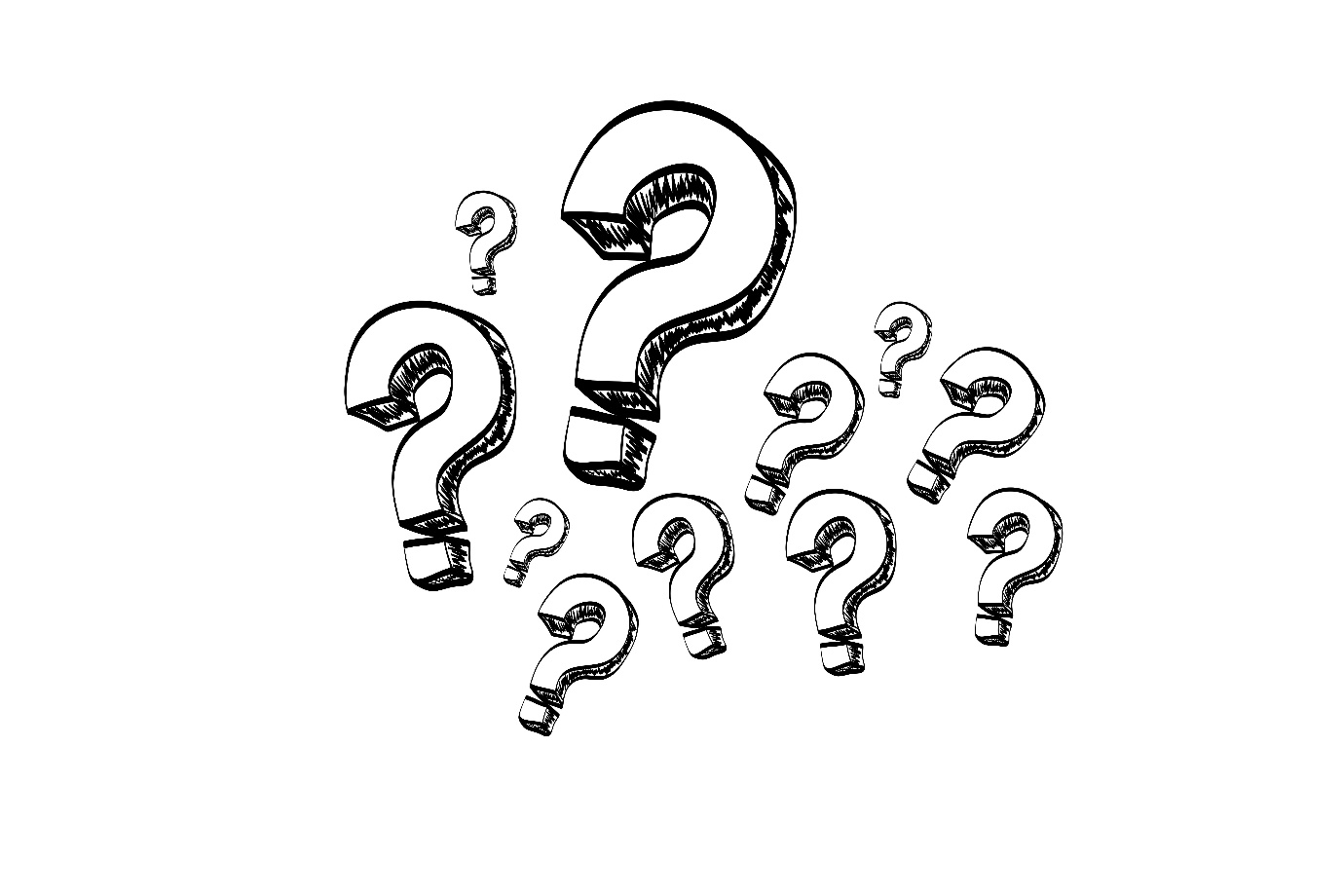 Thank You!
Celeste Rininger, RN, RAC-CTClinical Consultant
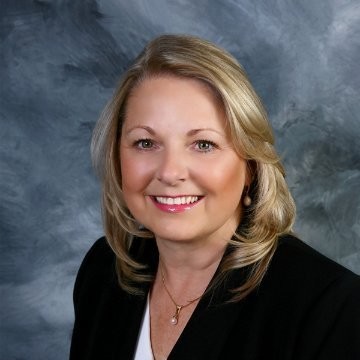 (216) 593-7140
celeste.rininger@richterhc.com	
www.richterhc.com